Health Reform School
Survive and Thrive in the New Health Care Landscape
Policies and standards of TMA, ACCME, and AMA require that speakers and planners for CME activities disclose relevant financial relationships they have with commercial entities producing health care goods or services that will be discussed during the activity 

The content of this session does not relate to any product of commercial interest; therefore, there are no relevant financial relationships to disclose
CME Disclosure
Agenda
Effects of Health Reform Law on the Health Care System
Effects of Health Reform Law on Physicians
Taking Advantage of Change
My Promise
“Together this year we will take advantage of change. We will use the health system reform bill as a catalyst to help us identify what needs to be done … to make sure our patients have access to excellent care … to make sure our practices stay viable  to make sure we have the autonomy to make decisions that are in our patients’ best interests”
Roadmap to the Future
Federal Strategy
State Strategy
Private Sector Strategy
Toolkits and Services
The TMA Plan: Federal Strategy
“Keep What’s Good, Fix What’s Wrong”
Accountable Care Act:
TMA Lobbyist in Washington to fix new law
 Focus on Rulemaking 
Eliminate the SGR
Change the Rules:
Electronic Medical Records
Accountable Care Organizations
Physicians Quality Reporting Initiative
The TMA Plan: State Strategy
“Caring for Patients in Time of Change”
Budget: Smarter spending for Medicaid, GME and public health
Patient-Physician Relationship: Defend ban on corporate practice
Single Standard: No scope expansions
Improved Access: Protect 2003 liability reforms
Healthy Living: Smoke-free Texas, reduce obesity
Effects on the Health Care System
[Speaker Notes: Now, let spend a few minutes to discuss what’s in the bill and how it affects all of us.  Dr. Teuscher …]
What the new law says
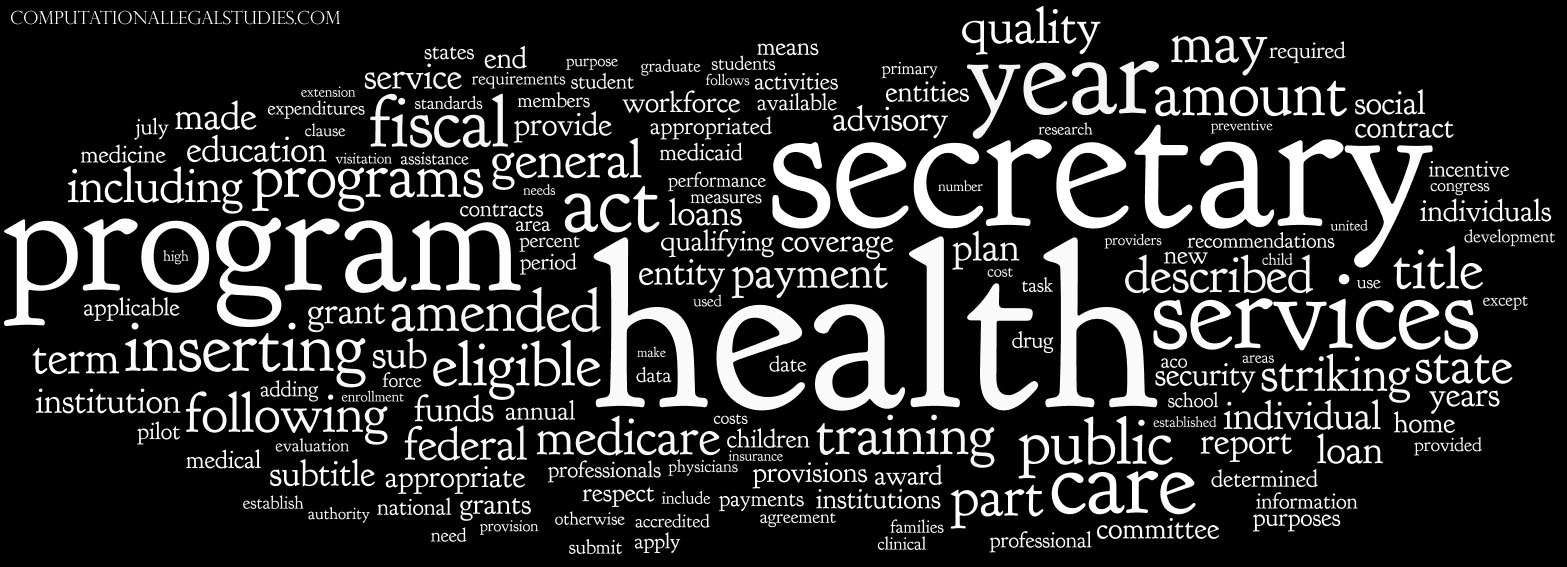 [Speaker Notes: Do you know what the most common words are in the 3,000 page new law?

You would think it would be “patient” or “Americans” or “people”. 

The most common word repeated in the new law is “health” which makes sense, but then the next most common word in the bill is “secretary.” That’s because so much of the new law is unknown and won’t be decided until the secretary touches it. Many, many rules and regulations need to be written over the next decade. 

We had a meeting recently at TMA with physician and hospital leaders. The most common word used by everyone in the room was “confused.” That’s because none of us know exactly what the new health law is, how it will work, until we get through the rules and regulations. 

There was a lot of discussion about Accountable Care Organizations – again, none of us in the room really knew who these would work – I think of ACOs like a Unicorn – everybody thinks they are magical, beautiful and perfect-- but no one has ever seen one. 

The word cloud was created by taking the entire text of the new health law and putting it through some sort of word algorithm. When it was all sifted together what came out was what you see here.]
Effects of the Expense
$938 billion over 10 years, paid by: 
Medicare and Medicaid cuts - $436B
New taxes
Fees
Mandated coverage
Taxes and some cuts start next year
Subsidies for insurance begin in 2014
Effects of the Mandates
By 2014 all must purchase insurance or face a fine
Companies with more than 200 workers must automatically enroll employees
Companies with more than 50 employees fined up to $3,000 per employee if not enrolled
Companies with fewer than 50 employees receive some subsidies and tax breaks
Families earning less than $88,000/year receive subsidies for health insurance
Effects on Medicaid
Simplified and single eligibility process
Expand and increase payment for Medicaid
133% of federal poverty level (1.2 million) for 3 years, feds pay 100%, then 90%
Estimated 700,000 Texans eligible/not enrolled
2013-14, Medicaid rate increased to Medicare parity for E&M and immunization services provided by primary care physicians
Feds pay 100%
Texas will see more covered patients and increase in payments
Effects on the Currently Insured
Premium increase – if don’t qualify for subsidies
Family of 4 earning more than $88K a year − premiums and required coverage may increase
Tax increase
0.9% Medicare tax hike on earnings over $200K
3.8% tax on investment income
40%  tax on non-union, high-cost health plans
FSA contributions limited to $2,500/year
Fees passed on from pharma and insurance companies
Effects on Access to Care
Can lead to physician shortage and limited access:
32 million new patients needing access to care
More competition for physicians, especially among Medicaid and Medicare patients
Medicare payment cuts to physicians who use higher than average resources for patient care
Greater use of nonphysician practitioners
No SGR fix (This is why the bill was < $1 trillion)
Independent Payment Advisory Board can arbitrarily cut the Medicare budget
Effects on Physicians in 2010
Multiple Roles
Employer
Taxpayer
Clinical Care Provider
Tax provisions
Small business tax credits (2010)
<= 25 employees
Average wages <$50,000 – rules exempt owner income
OTC prescriptions – FSAs and HSAs  (2011)
Plan for requests 
Update patient information materials
Patient notice?
Increased penalties on HSA withdrawals for non-medical spending.   (2011) 
Up from 10% to 20% (plus tax)
Tax reporting
Health Care Benefit reporting
Optional for tax year 2011, required in 2012
On W-2
Still not taxed
1099 reporting
1/1/2012
ALL payments >$600 in the year to any vendor 
Public objection may produce roll-back or modification, but expected revenue may need to be replaced?
Insurance Reform
Uniform explanation of coverage documents and standardized definitions  (starting in 2012) 
No more than 4 pages
At least 12-point font
Disclosures in plain language
Content 
List copayment, deductible, coinsurance
Limitations and exceptions of coverage
Coverage fact labels include examples to illustrate common benefits, such as pregnancy and chronic conditions
Requirements for All Plans
Even if the plan was in existence on March 23, 2010, and the plan is “grandfathered”.  
The plan will still have to change some things at the first plan renewal after Sept 23:
The plan will be required to meet minimum (80% or 85%) loss ratio standards.
No waiting periods for coverage of more than 90 days
No lifetime coverage limits
Restrictions and phase-out (by2014) of annual limits
No rescissions
Provide coverage for adult children up to age 26 (if no other coverage)
"Grandfathered" Plans
Plan will lose “grandfathered” status if it does any of these things:  
Increase coinsurance percentages
Increase deductibles or out-of pocket maximums more than 15% plus an inflation adjustment
Increase co-pays more than inflation plus $5 or 15%
Eliminate benefits for a specific condition
Decrease the employer contribution by more than 5% below the rate on March 23.  
Impose new annual limits on benefits or reduce existing ones.
Preventive Care Expansion
All private plans that are not "grandfathered"
Plan years starting after Sept, 23, 2010
Benefits covered with NO deductible, coinsurance or co-pay include:
Immunizations recommended by the CDC, 
Preventive care and screenings recommended by HRSA-supported  guidelines for women and children
Periodicity Schedule of Bright Futures Recommendations
Uniform Panel of the Secretary’s Advisory Committee on Heritable Disorders in Newborns and Children
Women’s recommendation not out until next year
Services with A or B grade from USPSTF.
Preventive Care Expansion
Examples of Services rated A or B by the USPSTF
Screening for aortic aneurysm, breast cancer, cervical cancer, chlamydia, colorectal cancer, depression, gonorrhea, hypertension, lipid disorders, obesity, osteoporosis, diabetes…
Also:
Breastfeeding, Behavioral Interventions to Promote6
Alcohol Misuse Screening and Behavioral Counseling Interventions
Behavioral Counseling in Primary Care to Promote a Healthy Diet
Tobacco Use and Tobacco-Caused Disease, Counseling
Preventive – Medicare
Coverage with no coinsurance or deductibles for:
Annual comprehensive preventive visit in addition to initial preventive physical exam
 Screening:
Mammography
Colorectal cancer – modifier required
Pelvic exams
Prostate cancer
Glaucoma
Ultrasound for abdominal aortic aneurysms
Cardiovascular disease
Diabetes
Preventive – Tobacco Cessation
Medicare will cover smoking cessation programs for all smokers - Jan 1
Medicaid will cover tobacco cessation for pregnant women - Oct 1
In Texas, smoking cessation drugs already covered, but state will expand benefits to include counseling
Preventive Services
Cost sharing prohibited when preventive service is the primary purpose of the visit
If preventive service is billed separately from office visit, cost sharing may apply
Plan is NOT required to provide coverage or may apply cost-sharing for preventive services by out-of-network providers
Deductibles or co-pays may apply for treatment of conditions found in preventive screening
Patient resources
Federal website    http://www.healthcare.gov/
Available now:
Temporary high risk pool application
State high risk pool link
State Medicaid applications
Lists of insurers by zip code
Hospital and nursing home comparisons
Physician comparisons
Coming later:
Link to state exchange
Physician comparisons
Physician Compare Website
Physicians rated on economic and “quality” measures
Available now
Basic info about physicians enrolled in Medicare
By 2013, info comparing physicians on quality and patient experience measures.  
Likely patient survey seeking feedback on physicians.  
Quality measurements only to the “extent scientifically sound measures” are developed by the government
[Speaker Notes: DONNA’s]
Compliance
Home Health Services – authorizations require face-to–face meeting Sec.6407 (Delayed to March by rule)
Referrals, DME orders, home health authorizations must be available for CMS audit or physician can be temporarily dis-enrolled Sec.6407
Must be in PECOS to refer for most services (but enforcement has been postponed)
Fraud and Abuse – Physician Scrutiny
Increased funding for fraud and abuse control by $250 million over the next decade
Required disclosures on referral for MRIs, CTs, PET scans, if in-office (effective immediately)
5 other providers within 25 miles 
Overpayments must be reported and returned within 60 days, subject to False Claims Act prosecution
Recovery Audit Contractor role expanded to include Medicaid, Medicare Advantage, and Medicare drug plans
Medicare Fee Provisions
PQRI
Incentives
2011			1.0%
2012-2014		0.5%
additional 0.5% for maintenance of certification program 
Penalties
2015			-1.5%
2016			-2.0%
Other Medicare Fee Provisions
e-prescribing
Incentives
2011-2012		1.0%
2013			0.5%		
Penalties
2012			1.0%
2013			1.5%
2014			2.0%
Medicare Payment Bonuses
Primary care 10% bonus - 2011 through 2015
Specialties:
Family medicine
Internal medicine
Geriatric medicine
Pediatric medicine
NPs, PAs
BUT 60% of Medicare charges must be for new or established patient office visits; home visits; or nursing home, boarding home, or assisted-living facility visits.  (Not inpatient visits or other procedures/tests)
General surgery 10% bonus: 2011 through 2015
Only for general surgeons who perform major surgical procedures (those with global periods of at least 10 days) in HPSAs
Value-based  Payment Modifier
Value-based payment modifier - intended to cut payments to physicians with high Medicare cost unless measured quality is equally high (and vice versa)
CMS proposed measures and rules – 2012
Implement for some physicians – 2015, for all in 2017. 
Budget-neutral – winners and losers
Could result in unwise fee cuts for Texas physicians who serve the most disadvantaged patient populations.
What You Need to Know about ACOs
Accountable Care Organization
Medicare “Shared Savings” ACO
Goal: Improve quality while lowering cost for specific patient population
Who can create an ACO?
Physicians, network of physicians, partnership or joint venture with a hospital, or hospital-employed physicians
New law bans physician-owned hospitals
[Speaker Notes: The new health care law establishes a new breed of health care delivery system called the accountable care organization (ACO). There are many different descriptions of ACOs floating around. 

Loosely defined, a “shared savings ACO” is a collaboration of physicians and health care providers that accepts accountability for the costs and quality of a defined population, such Medicare, Medicaid, or commercial health plan patients.

 Conceptually, an ACO should be designed to reduce costs while improving quality by weaning physicians and providers from uncoordinated fee-for-service care. New and future payment models for ACOs may pair fee-for-services payments with incentives, such as bundled payments, partial capitation, or some combination of payment models.]
Accountable Care Organization
Common key elements
Cost control
Risk
Data collection
Managed patient care
New payment models
[Speaker Notes: Most ACOs envisioned today share these common elements: 

Cost control: accountability for the quality and cost per patient participating in the ACO; 
Risk: ability to prospectively establish the organization’s budget and resource needs; 
Data collection: ability to measure performance and use the results to drive improvement; 
Managed patient care: capability to provide or manage patient care across a continuum of settings; and 
New payment models: willingness to implement payment incentives that reward health care quality improvement, efficiency, effectiveness, and timeliness. 
 
Sound familiar? It should. Most of these features were central to the health maintenance organization or delegated provider networks that rose up in Texas in the 1990s. Many went bankrupt as a result of insufficient capitation rates, the unfulfilled promise of additional clinical reporting, and inadequate management tools.]
Accountable Care Organization
What you need to know…
No one knows how ACOs work yet.
What is clear: No/limited protections
Disagree if your eligible to share in savings?
Disagree with the amount you are paid?
Disagree with patients assigned?
Disagree with performance measures?
Disagree with quality of care?
[Speaker Notes: Even though the new health law is extremely murky on exactly how the shared savings ACOs work, many hospitals and physicians already are rushing to form collaborations. Be wary and be informed. The Texas Medical Association strongly suggests that you take the time to learn about these systems, and understand their differences and what they could mean to your practice and your patients, before you sign any agreements. Even though no one knows precisely how ACOs will work, TMA does know a few facts.
 
For starters, the new law is crystal clear on this:
 
What can you do if you disagree with the government’s decision about whether your ACO is eligible to share in any savings? NOTHING. The law specifically prohibits any administrative or judicial appeals of this decision.
 
What can you do if you disagree with the amount of shared savings the government decides to pay you for your patients under an ACO? NOTHING. The law specifically prohibits any administrative or judicial appeals of this decision.  
 
What can you do if you disagree with the Medicare patients the government assigns to your care under an ACO? NOTHING. The law specifically prohibits any administrative or judicial appeals of this decision.
 
What can you do if you disagree with the measurements the government plans to use to determine the quality of care you provide to your patients under an ACO? NOTHING. The law specifically prohibits any administrative or judicial appeals of this decision.
 
What can you do if you disagree with the quality of care the government decides you are providing to your patients under an ACO? NOTHING. The law specifically prohibits any administrative or judicial appeals of this decision.
 
What can you do if the government terminates the ACO from participating in the shared savings program? NOTHING. The law specifically prohibits any administrative or judicial appeals of this decision.]
Accountable Care Organization
Do your homework before signing any legal document 
Seek advice from your retained legal counsel
Protect your rights
For more information about ACOs, see the TMA Health System Reform Action Center
[Speaker Notes: Even though the new health law is extremely murky on exactly how the shared savings ACOs work, many hospitals and physicians already are rushing to form collaborations. Be wary and be informed. The Texas Medical Association strongly suggests that you take the time to learn about these systems, and understand their differences and what they could mean to your practice and your patients, before you sign any agreements. Even though no one knows precisely how ACOs will work, TMA does know a few facts.
 
For starters, the new law is crystal clear on this:
 
What can you do if you disagree with the government’s decision about whether your ACO is eligible to share in any savings? NOTHING. The law specifically prohibits any administrative or judicial appeals of this decision.
 
What can you do if you disagree with the amount of shared savings the government decides to pay you for your patients under an ACO? NOTHING. The law specifically prohibits any administrative or judicial appeals of this decision.  
 
What can you do if you disagree with the Medicare patients the government assigns to your care under an ACO? NOTHING. The law specifically prohibits any administrative or judicial appeals of this decision.
 
What can you do if you disagree with the measurements the government plans to use to determine the quality of care you provide to your patients under an ACO? NOTHING. The law specifically prohibits any administrative or judicial appeals of this decision.
 
What can you do if you disagree with the quality of care the government decides you are providing to your patients under an ACO? NOTHING. The law specifically prohibits any administrative or judicial appeals of this decision.
 
What can you do if the government terminates the ACO from participating in the shared savings program? NOTHING. The law specifically prohibits any administrative or judicial appeals of this decision.]
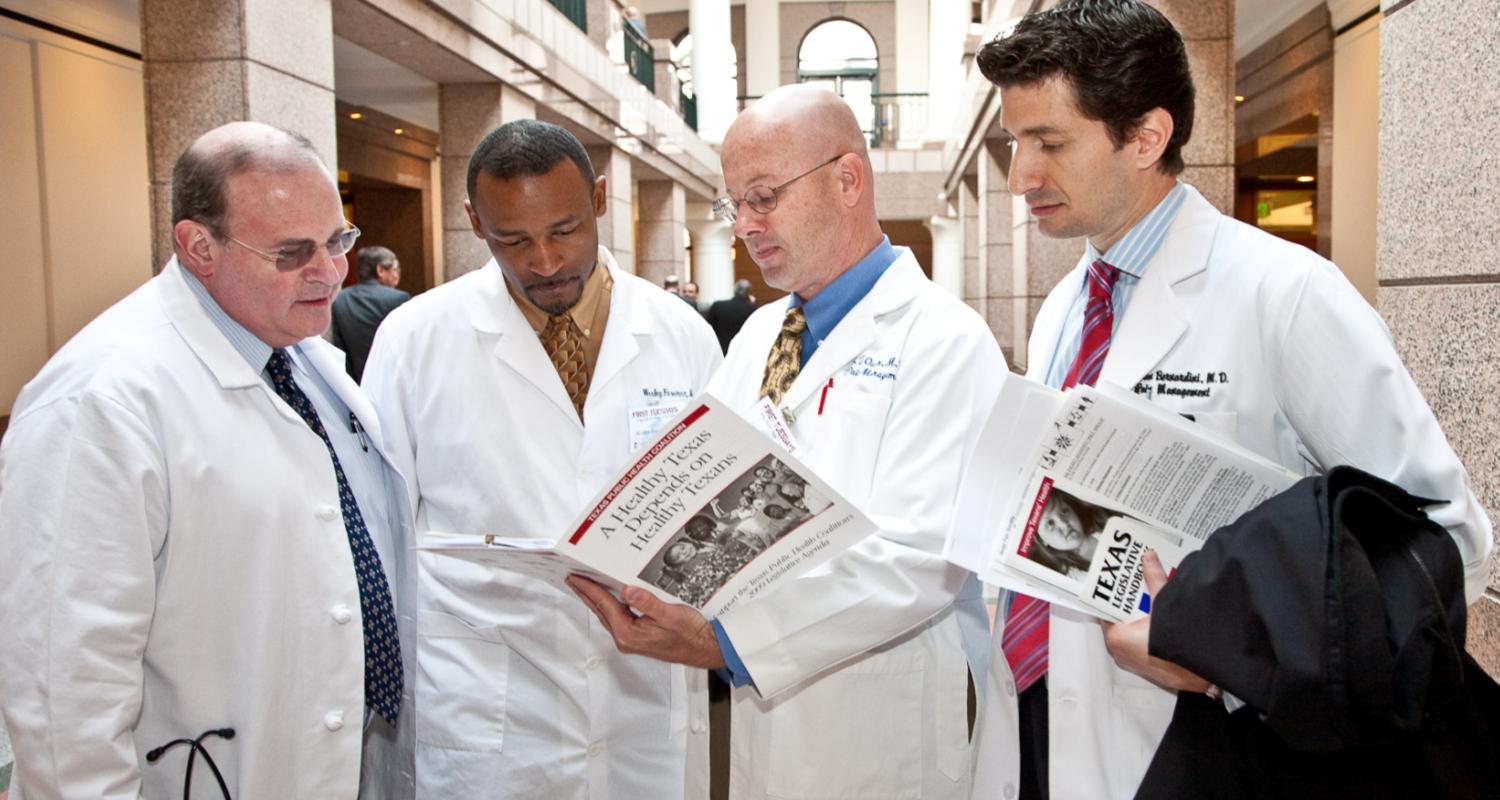 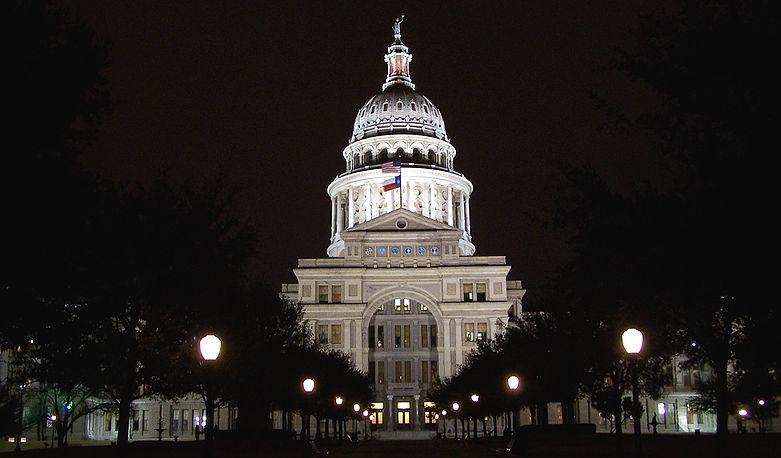 Taking Advantage of Change
[Speaker Notes: Now, I’d like to introduce Michelle, one of TMA’s lobbyist. Michelle will brief us on the prospects for change in Washington.]
What the new law says
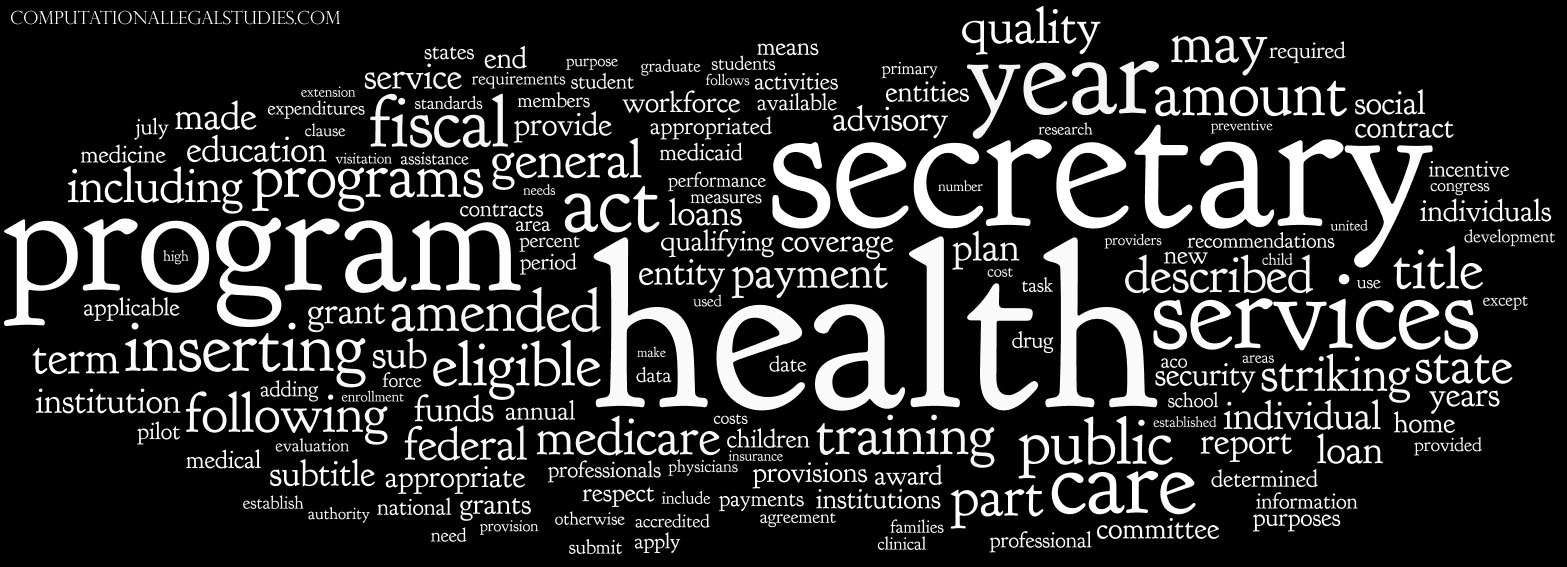 [Speaker Notes: Do you know what the most common words are in the 3,000 page new law?

You would think it would be “patient” or “Americans” or “people”. 

The most common word repeated in the new law is “health” which makes sense, but then the next most common word in the bill is “secretary.” That’s because so much of the new law is unknown and won’t be decided until the secretary touches it. Many, many rules and regulations need to be written over the next decade. 

We had a meeting recently at TMA with physician and hospital leaders. The most common word used by everyone in the room was “confused.” That’s because none of us know exactly what the new health law is, how it will work, until we get through the rules and regulations. 

There was a lot of discussion about Accountable Care Organizations – again, none of us in the room really knew who these would work – I think of ACOs like a Unicorn – everybody thinks they are magical, beautiful and perfect-- but no one has ever seen one. 

The word cloud was created by taking the entire text of the new health law and putting it through some sort of word algorithm. When it was all sifted together what came out was what you see here.]
Moving forward
Incentives within the law will drivebehavior among patients, insurance companies, industry, and physicians  Our ability to influence these incentives will determine success and failure in the fate of this legislation “It is not the strongest of the species that survives, nor the most intelligent, but rather the most responsive to change.” Charles Darwin
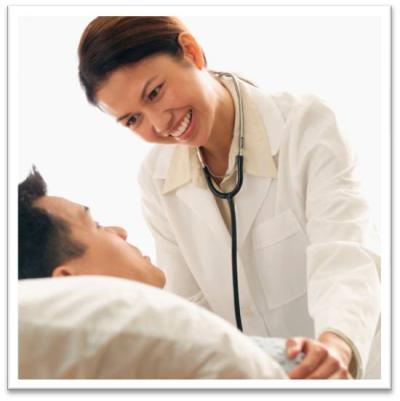 [Speaker Notes: And now I want to kick it back to Dr. Bailey for a quick look at what TMA is doing to make sure that Texans decide what health reform will look like in Texas.]
TMA plans….moving forward
Continue to analyze how ACA impacts Texas patients and physicians 
Continue to follow rule making process and potential legislative changes.
Continue to submit comments on proposed rules
Continue holding Health Reform Schools to help Texas physicians survive and thrive in this new environment
Health System Reform Action Center, texmed.org/HSR
Stay Engaged
Organized medicine needs your involvement and action more than ever.
Stay informed: Read TMA’s publications (Action, Texas Medicine, etc.) for timely and accurate information on HSR.
Join TEXPAC. You can’t be in medicine without being in the politics of medicine.
21st Century Outreach Tactics
In addition to traditional media. You and your patients can get information at: www.MeAndMyDoctor.com
Twitter
www.twitter.com/texmed
Follow @texmed
Facebook
www.facebook.com/texmed
Become a Fan of TMA on Facebook
Questions?
[Speaker Notes: So, after all of that, I’m sure you have a few questions.]